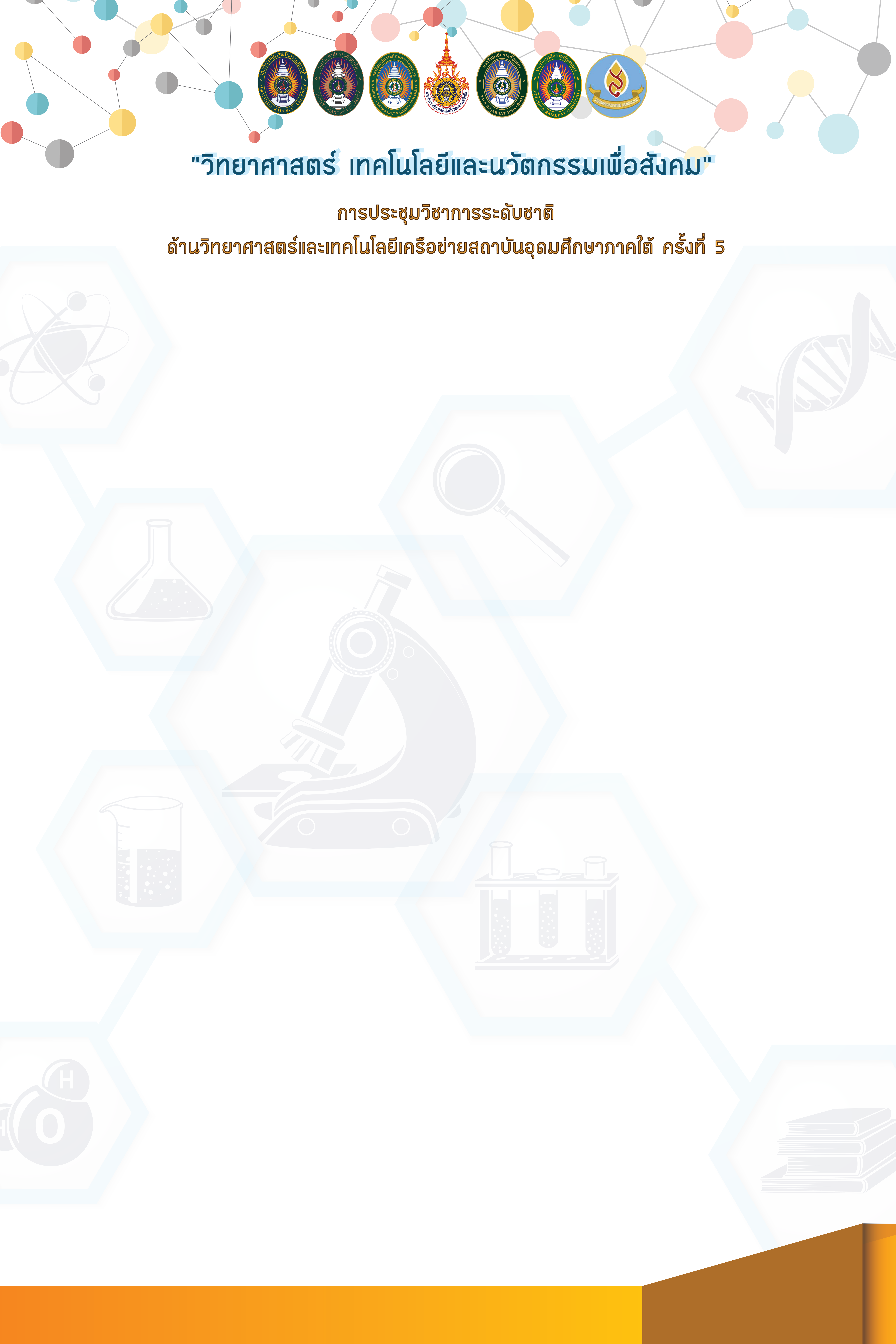 ชื่องานวิจัย (ภาษาอังกฤษ)
ชื่องานวิจัย (ภาษาไทย)
ชื่อ - สกุล
"ขนาดของโปสเตอร์ 120 cm x 80 cm"